PowerPointpresentatie Startscan Veilig werken
Toelichting voor de (tijdelijke) projectleider
In de notities van deze presentatie staat uitleg en vind je verwijzingen naar ondersteunende documenten.
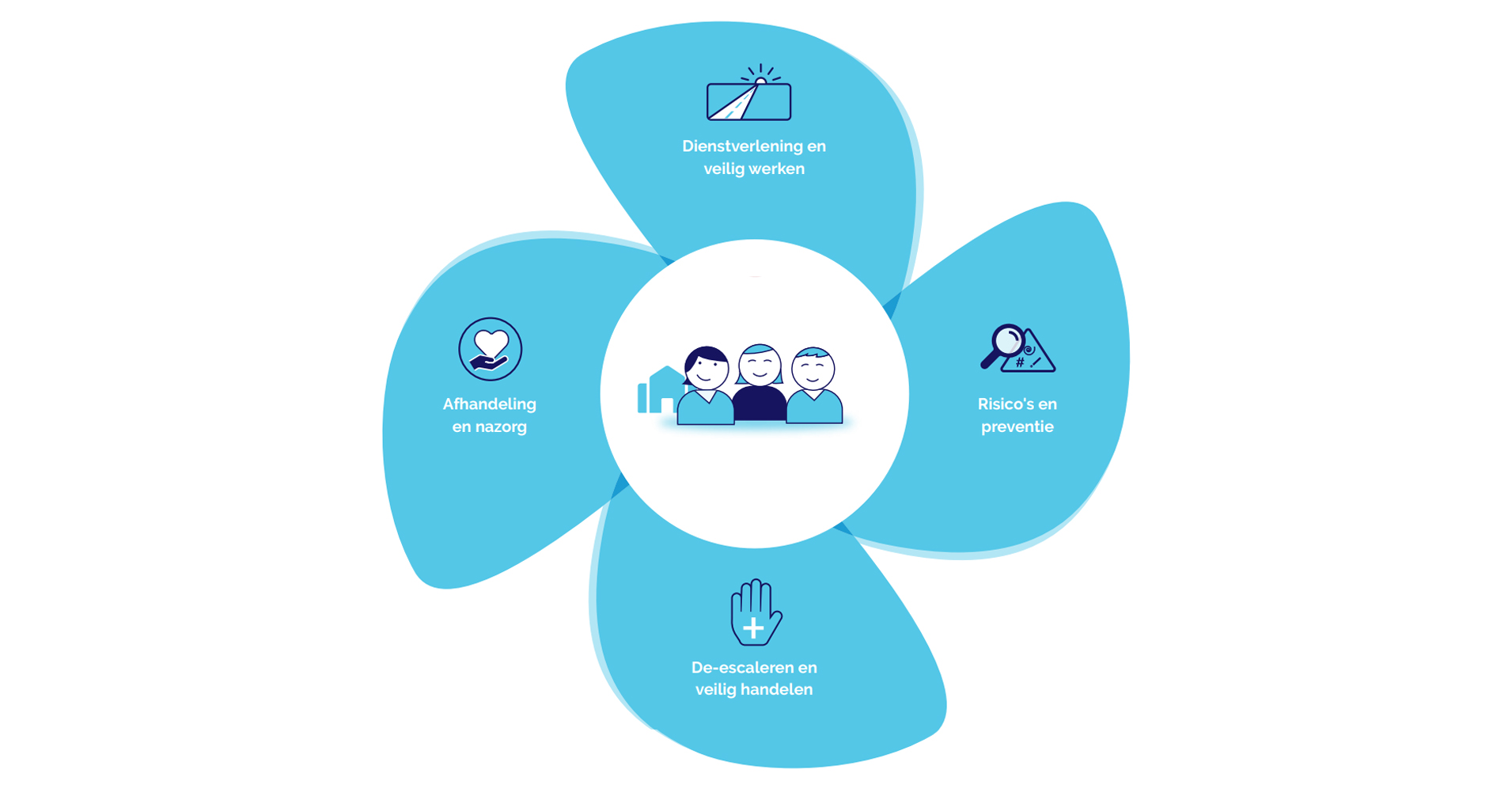 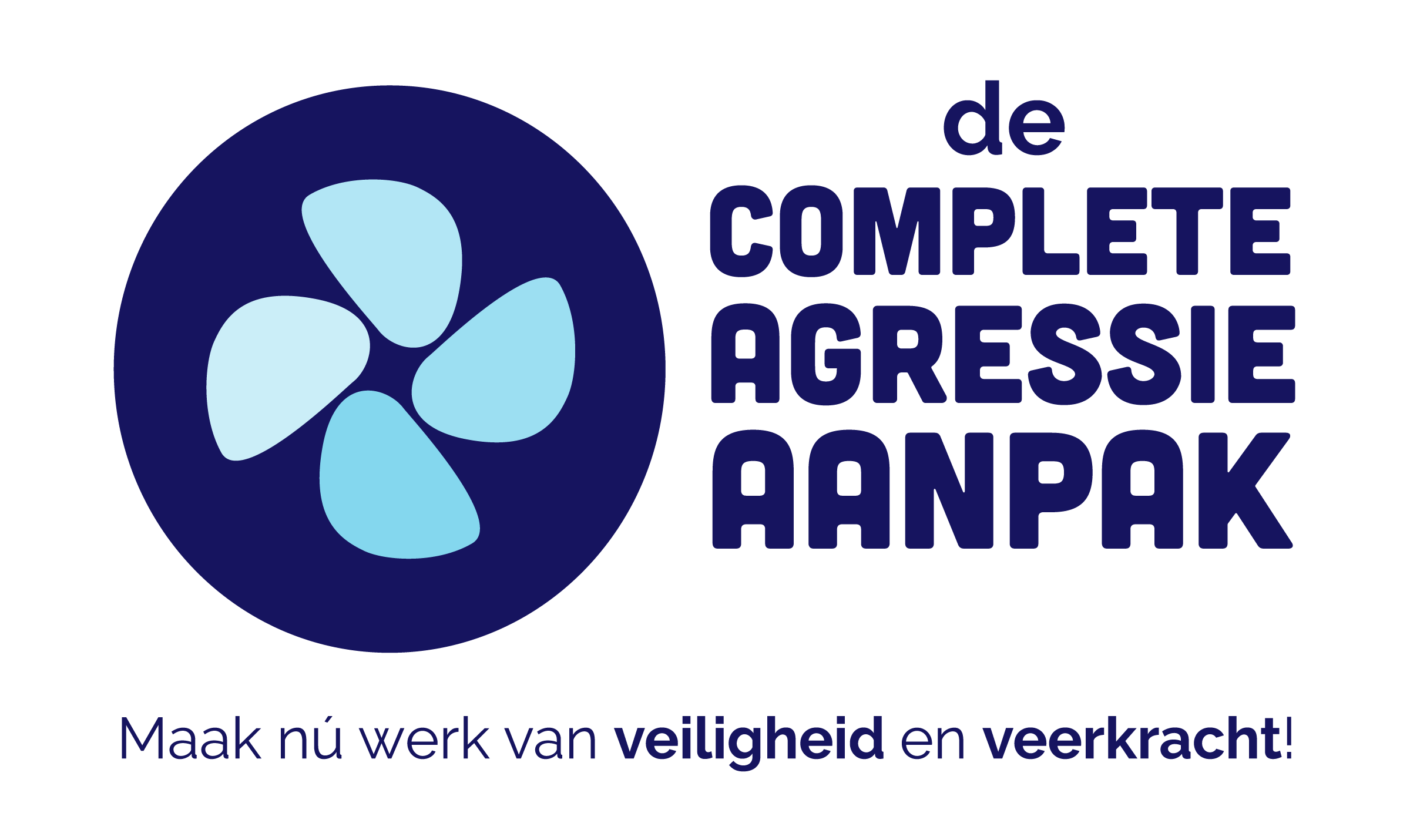 1
Bespreking uitkomstenStartscan
De Complete agressie-aanpak
Naam organisatie + 
Voeg je eigen logo toe
[Speaker Notes: De startscan bestaat uit verschillende delen:

Externe sociale veiligheid
Aard en omvang van agressie (medewerkers met contact met jeugdigen, ouders, bezoekers)
Veilig voelen en vaardigheidsgevoel
Pijler 1 Dienstverlening en veilig werken
Pijler 2 Risico’s en preventie
Pijler 3 De-escaleren en veilig handelen
Pijler 4 Afhandelen en nazorg

Interne sociale veiligheid
Aard en omvang van intern grensoverschrijdend gedrag door collega’s en/of leidinggevenden
Ervaren steun
Veilig voelen om situaties te brespreken met collega’s
Weten waar ik terecht kan
Verbeterpunten (open vraag)]
Wat gaan we doen?
Complete agressie-aanpak
Bespreken uitkomsten Startscan Veilig werken
Externe sociale veiligheid
Interne sociale veiligheid 
Hoe gaan we verder met de Complete agressie-aanpak?
3
[Speaker Notes: Introductie
Leg kort uit wat de Complete agressie-aanpak inhoudt
Aanleiden en doel van deze bespreking is om te bepalen hoe je als organisatie met de Complete agressie-aanpak aan de slag gaat.

Denk bijvoorbeeld aan:
Waar de meeste noodzaak of behoefte is om met de aanpak aan de slag te gaan
Of er aanleiding is om (extra) aandacht te besteden aan de onderlinge omgang tussen collega’s en/of leidinggevenden.
Wie er mee gaan doen aan het invullen van de pijlervragenlijsten
Tijdplanning]
De Complete agressie-aanpak
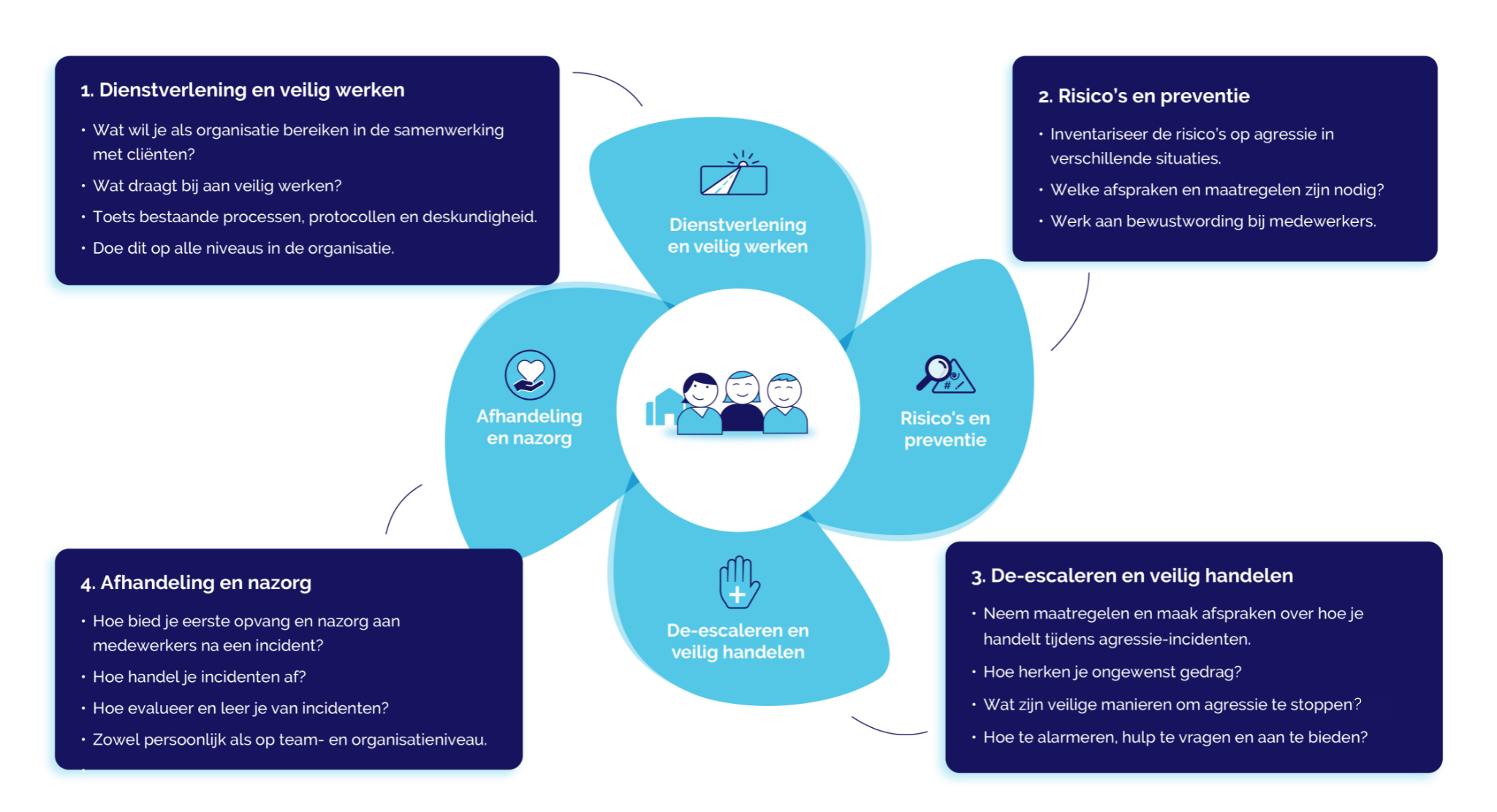 4
[Speaker Notes: Introductie
Leg uit wat de Complete agressie-aanpak inhoudt
Aanleiden en doel van deze bespreking is om te bepalen hoe je als organisatie met de Complete agressie-aanpak aan de slag gaat]
De stappen van de Complete agressie-aanpak
Stap 
1
Stap 
2
Stap 
3
Stap 
4
Stap 
5
Stap 
6
Doe de Startscan Veilig werken
Vorm een projectteam, maak een planning en werkafspraken
Aan de slag met de vier pijlers van de Complete agressie-aanpak
Verwerk de werkafspraken in beleid en protocol en communiceer deze binnen de organisatie
Training & leren
Evaluatie en bijsturing
5
[Speaker Notes: Toelichting

Dit zijn de stappen van de Complete agressie-aanpak. Deze loop je aan het begin van de sessie door, zodat de deelnemers weten bij welke stap ze zich bevinden (stap 3). 

Hulpmiddelen
Ter ondersteuning van de projectleider en het projectteam zijn de volgende middelen beschikbaar:
Checklist en stappenplan voor de projectleider
Handleiding Beleid en Protocol Veilig werken 
Invultemplate – Verwerking van dialoogsessies
PowerPoint-presentatie per dialoogsessie

De Startscan Veilig werken, de online vragenlijsten en de rapportages zijn te vinden in de online omgeving van Jeugdzorg Werkt!
Op basis van de rapportage van uitkomsten van de Startscan Veilig werken, werkt jouw organisatie aan de Complete agressie-aanpak
In de rapportage over de uitkomsten van de Startscan Veilig werken vind je tips en suggesties voor de projectleider.
Samen met de Checklist en stappenplan voor de projectleider ben je in staat om de stappen van de aanpak voor te bereiden en uit te voeren.
Gebruik de Invultemplate – Verwerking van dialoogsessies om de uitkomsten van de online vragenlijsten en de dialoogsessies te noteren.]
De Startscan: Externe sociale veiligheid
Onderwerpen
Aard en omvang van agressie

Stellingen per Pijler
Dienstverlening en veilig werken
Risico’s en preventie
De-escaleren en veilig handelen
Afhandeling en nazorg
6
[Speaker Notes: Uitleg - Wat was de startscan ook al weer?

De startscan bevatte vragen over:
Aard en omvang van agressie (alleen collega’s met direct cliëntcontact)
Stellingen over de vier pijlers van de integrale benadering

De antwoorden zijn per doelgroep beantwoord:
Collega’s met direct cliëntcontact
Direct leidinggevenden
Beleidsmedewerker, HR, Arbo, preventie, kwaliteit
Directie/ MT


Bespreken hoe we er tegenaan kijken.]
Uitkomsten startscan
Respons doorlopen Startscan
7
[Speaker Notes: ToelichtingVul hier het aantal respondenten per doelgroep in. Neem in de tabellen de resultaten over uit de rapportage.]
Uitkomsten startscanAard en omvang van externe agressie
8
[Speaker Notes: Deze vragen zijn alleen gesteld aan de collega’s met direct cliëntcontact
Instructie
Vul de uitkomsten uit de rapportage van de startscan in de slides
Noteer bij Aantal, het aantal invullers van de startscan
Noteer onder de kolom Frequentie de uitkomsten van de scores. De antwoorden variëren van nooit tot meerdere keren per dag. 

Vragen:
Wat valt op? Wat zijn je indrukken over deze uitkomsten?
Bespreek belevingen, achtergronden
Wat zie je als aandachtpunten en verbeterpunten?
Wat zegt dit over urgentie en noodzaak van de Complete agressie-aanpak?]
Uitkomsten startscan – collega’s met cliëntcontactVeilig en vaardig
9
[Speaker Notes: Deze vragen zijn alleen gesteld aan de collega’s met direct cliëntcontact
Instructie
Vul de uitkomsten uit de rapportage van de startscan in de slide
Noteer bij Aantal, het aantal invullers die Ja/Nee hebben beantwoord

Vragen:
Wat is je indruk over deze uitkomsten?
Wat zegt dit over urgentie en noodzaak van de Complete agressie-aanpak?
Wat zie je als aandachtpunten en verbeterpunten?]
Uitkomsten startscan – cliëntcontact Dienstverlening en veilig werken
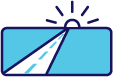 10
[Speaker Notes: Instructie
Vul de uitkomsten uit de rapportage van de startscan in de slides
Noteer bij Aantal, het aantal invullers van de startscan
Noteer achter Ja/Nee het aantal ingevulde antwoorden


Vragen:
Wat valt op?
Bespreek belevingen, achtergronden
Wat zie je als aandachtpunten en verbeterpunten?
Wat zegt dit over urgentie en noodzaak van de Complete agressie-aanpak?]
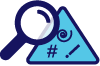 Uitkomsten startscan – cliëntcontact Risico’s en preventie algemeen
11
[Speaker Notes: Instructie
Vul de uitkomsten uit de rapportage van de startscan in de slides
Noteer bij Aantal, het aantal invullers van de startscan
Noteer achter Ja/Nee het aantal ingevulde antwoorden


Vragen:
Wat valt op?
Bespreek belevingen, achtergronden
Wat zie je als aandachtpunten en verbeterpunten?
Wat zegt dit over urgentie en noodzaak van de Complete agressie-aanpak?]
Uitkomsten startscan – cliëntcontact De-escaleren en veilig handelen
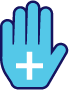 12
[Speaker Notes: Instructie
Vul de uitkomsten uit de rapportage van de startscan in de slides
Noteer bij Aantal, het aantal invullers van de startscan
Noteer achter Ja/Nee het aantal ingevulde antwoorden


Vragen:
Wat valt op? Wat zijn je indrukken?
Bespreek belevingen, achtergronden
Wat zie je als aandachtpunten en verbeterpunten?
Wat zegt dit over urgentie en noodzaak van de Complete agressie-aanpak?]
Uitkomsten startscan – cliëntcontact Afhandeling en nazorg
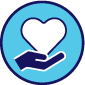 13
[Speaker Notes: Instructie
Vul de uitkomsten uit de rapportage van de startscan in de slides
Noteer bij Aantal, het aantal invullers van de startscan
Noteer achter Ja/Nee het aantal ingevulde antwoorden


Vragen:
Wat valt op? Wat zijn je indrukken?
Bespreek belevingen, achtergronden
Wat zie je als aandachtpunten en verbeterpunten?
Wat zegt dit over urgentie en noodzaak van de Complete agressie-aanpak?]
De Startscan: Interne sociale veiligheid
Onderwerpen
Sociale veiligheid

Vragen
Aard en omvang intern grensoverschrijdend gedrag
Ervaren steun
Veilig voelen om zaken te bespreken
Weten waar je terecht kunt
Verbeterpunten onderlinge omgang (open vraag)
14
[Speaker Notes: Toelichting

De voorgaande onderwerpen gingen over sociale veiligheid in relatie tot extern contact met jeugdigen, ouders, verzorgers. 
Dat noemen we externe sociale veiligheid.

Interne sociale veiligheid betekent dat je beschermd bent en je beschermd voelt tegen ongewenst en grensoverschrijdend gedrag van collega’s en leidinggevenden binnen je organisatie.  

Dit gaat over zaken als:
Aanwezigheid van procedures, afspraken en regels over ongewenst en grensoverschrijdend gedrag van collega’s en leidinggevenden, waaronder bijvoorbeeld de beschikbaarheid en bekendheid met de rol van de vertrouwenspersoon.
Bekendheid met de procedures, afspraken en regels met betrekking tot ongewenst en grensoverschrijdend gedrag van collega’s en leidinggevenden.
Nakomen en toepassen van de procedures, afspraken en regels door collega’s en leidinggevenden.

Het gaat hierbij niet alleen over wat te doen als zich ongewenst of grensoverschrijdend gedrag voordoet, maar ook hoe gewenste onderlinge omgang wordt getoond, gestimuleerd, gewaardeerd en ontwikkeld.


Interne sociale veiligheid
Aard en omvang van intern grensoverschrijdend gedrag door collega’s en/of leidinggevenden
Ervaren steun
Veilig voelen om situaties te brespreken met collega’s
Weten waar ik terecht kan
Verbeterpunten (open vraag)]
De Complete agressie-aanpak & Interne sociale veiligheid
Is gericht op veilig werken in de omgang tussen cliënt en medewerkers. Interne sociale veiligheid is daarvoor ook belangrijk.

Het vergroten van de interne sociale veiligheid zorgt voor:
Betere samenwerking
Veilig voelen om hulp te vragen en te geven
Betere kwaliteit van dienstverlening
Meer werkplezier
Minder verzuim, verloop

Heeft daarmee invloed op veilig werken en de kwaliteit van de omgang tussen medewerkers en cliënten
15
[Speaker Notes: Toelichting

Interne sociale veiligheid is een belangrijke basis om samen veilig en weerbaar te werken. Hierdoor kun je op elkaar vertrouwen en ervaar je steun vanuit je organisatie.


De uitkomsten op de vragen uit de startscan geven een indicatie of er op het gebied van de onderlinge omgang (extra) aandacht nodig is]
Wat is sociale veiligheid?
Sociale veiligheid betekent dat je beschermd bent en je beschermd voelt tegen ongewenst en grensoverschrijdend gedrag van collega’s en leidinggevenden binnen je organisatie.  
Het gaat om:
Aanwezigheid van procedures, afspraken en regels over grensoverschrijdend gedrag van collega’s en leidinggevenden
Bekendheid met de procedures, afspraken en regels met betrekking tot ongewenst en grensoverschrijdend gedrag van collega’s en leidinggevenden
Nakomen en toepassen van de procedures, afspraken en regels door collega’s en leidinggevenden
Hoe gewenste onderlinge omgang wordt getoond, gestimuleerd, gewaardeerd en ontwikkeld
16
Uitkomsten startscan: Interne sociale veiligheidAard en omvang van grensoverschrijdend gedrag in de onderlinge omgang
17
[Speaker Notes: Deze vragen zijn gesteld aan alle collega’s
Instructie
Vul de uitkomsten uit de rapportage van de startscan in de slides
Noteer bij Aantal, het aantal invullers van de startscan
Noteer onder de kolom Frequentie de uitkomsten van de scores. De antwoorden variëren van nooit tot meerdere keren per dag. 

Vragen:
Wat valt op? Wat zijn je indrukken over deze uitkomsten?
Bespreek belevingen, achtergronden
Wat zie je als aandachtpunten en verbeterpunten?
Wat zegt dit over urgentie en noodzaak van het verbeteren van de Interne sociale veiligheid?]
Uitkomsten startscan: Interne sociale veiligheid
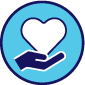 18
[Speaker Notes: Instructie
Vul de uitkomsten uit de rapportage van de startscan in de slides
Noteer bij Aantal, het aantal invullers van de startscan
Noteer achter Ja/Nee het aantal ingevulde antwoorden


Vragen:
Wat valt op? Wat zijn je indrukken?
Bespreek belevingen, achtergronden
Wat zie je als aandachtpunten en verbeterpunten?
Wat zegt dit over urgentie en noodzaak extra aandacht voor interne sociale veiligheid?]
Uitkomsten startscan: Interne sociale veiligheid
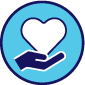 19
[Speaker Notes: Instructie
Vul de uitkomsten uit de rapportage van de startscan in de slides
Noteer bij Aantal, het aantal invullers van de startscan
Noteer achter Ja/Nee het aantal ingevulde antwoorden


Vragen:
Wat valt op? Wat zijn je indrukken?
Bespreek belevingen, achtergronden
Wat zie je als aandachtpunten en verbeterpunten?
Wat zegt dit over urgentie en noodzaak extra aandacht voor interne sociale veiligheid?]
Open vraag: Wat kan er worden verbeterd binnen onze organisatie op het gebied van interne sociale veiligheid op de werkvloer?
Vul hier een samenvatting van de uitkomsten van de online vragenlijst in

Bijvoorbeeld:
Een heldere gedragscode
Vaste momenten met het team om te bespreken wat er goed gaat, maar ook waar we tegenaan lopen in de communicatie en wat we daarvan kunnen leren
20
[Speaker Notes: Verbeteren van de interne sociale veiligheid op de werkvloer

Collega’s hebben antwoord gegeven op de vraag naar hoe dit concreet in de praktijk gedaan kan worden. Presenteer de uitkomsten en concretiseer met de groep. Vraag om te concretiseren:
Hoe ziet er dat praktisch uit? Wie heeft een voorbeeld om dit toe te lichten?
Wat zijn risicofactoren voor de interne sociale veiligheid? Wat is dan handig om te doen?

Inventariseer en laat deelnemers op elkaar reageren. Het gaat niet om de juiste werkwijze. Het gaat om het inventariseren van mogelijkheden. Noteer deze in de Invultemplate – Verwerking van dialoogsessies.]
De Complete agressie-aanpak
Hoe verder?
Hoe gaan we met de Complete agressie-aanpak aan de slag?
Wat willen we ermee bereiken? Wat zijn onze voorlopige doelen?
Formele opdracht van directie
Bepalen projectleider en samenstelling projectgroep
Wat worden de eerste vervolgstappen?
21
[Speaker Notes: Toelichting

Maak met elkaar afspraken over de vervolgstappen.

Hulpmiddelen
Ter ondersteuning van de projectleider en het projectteam zijn de volgende middelen beschikbaar:
Checklist en stappenplan voor de projectleider 
Handleiding Beleid en Protocol Veilig werken: neem deze vooraf door
Invultemplate – Verwerking van dialoogsessies voor het verwerken van uitkomsten online vragenlijsten en dialoogsessies
PowerPoint-presentatie per dialoogsessie
Op de volgende slide zie je de globale stappen die je doorloopt.]
De stappen van de Complete agressie-aanpak
Stap 
1
Stap 
2
Stap 
3
Stap 
4
Stap 
5
Stap 
6
Doe de Startscan Veilig werken
Vorm een projectteam, maak een planning en werkafspraken
Aan de slag met de vier pijlers van de Complete agressie-aanpak
Verwerk de werkafspraken in beleid en protocol en communiceer deze binnen de organisatie
Training & leren
Evaluatie en bijsturing
22
De Complete agressie-aanpak
Wat is belangrijk voor de start?

Wat wordt de scope? Hele organisatie? Afdelingen?
Is het nodig om (extra) aandacht te besteden aan het versterken van de onderlinge omgang?
Wie wil je de online vragenlijsten laten invullen?
Wie wil je mee laten doen aan de dialoogsessies?
Wie kunnen bijdragen aan de uitwerkingen?
Hoe en wat gaan we communiceren
23
[Speaker Notes: Toelichting

Bespreek met elkaar hoe je de start wilt maken. Gebruik daarvoor de vragen op de slide.]
De projectorganisatie van de Complete agressie-aanpak
Opdrachtgever (MT)
Projectleider 
Projectteam (NAMEN PROJECTTEAM)
Projectondersteuning 
(Interne) communicatie
Projectoverleg 
Uitwerken uitkomsten online vragenlijsten en dialoogsessies
24
[Speaker Notes: ToelichtingOp deze slide zie je de projectorganisatie met de verschillende rollen en de belangrijke onderdelen die moeten worden uitgevoerd. 

Het projectteam
De opdrachtgever faciliteert en ondersteunt het project 
De projectleider heeft tijd om de rol in te vullen
De projectgroep leden hebben voldoende tijd om de rol in te vullen
Het is belangrijk dat er intern gecommuniceerd wordt over de nut en noodzaak, de stappen en de werkwijze
Plan vooraf de dialoogsessies en tussentijdse overleggen met de projectgroep
Neem voldoende tijd om de uitkomsten van de online vragenlijsten in de PowerPoint-presentatie voor de dialoogsessie te verwerken
Neem voldoende tijd om de uitkomsten van de dialoogsessies te verwerken
Stem regelmatig af met het MT over de uitkomsten en voortschrijdend inzicht


Hulpmiddelen voor de projectleiding
Voor de projectleider zijn de volgende hulpmiddelen beschikbaar:
Checklist en stappenplan voor de projectleider: hierdoor krijg je duidelijkheid over de opzet en stappen
Rapportage van uitkomsten van de Startscan Veilig werken met tips voor de projectleiding
PowerPoint-presentatie per dialoogsessie
Invultemplate – Verwerking van dialoogsessies: om de uitkomsten van de online vragenlijsten en de dialoogsessies in te verwerken.
Handleiding Beleid en Protocol Veilig werken: een inhoudelijke basis van de Complete agressie-aanpak om te gebruiken om beleid en protocol te actualiseren.]
De Complete agressie-aanpak
Vragen/opmerkingen?
Colofon
Publicatiedatum: juni 2024

Deze uitgave maakt onderdeel uit van de Complete agressie-aanpak en is 
ontwikkeld door Jeugdzorg werkt! in samenwerking met Bureau Dinsdag 
en professionals uit jeugdzorg.
www.jeugdzorg-werkt.nl
26